Institutions, Game Theory, and Philosophy
Nina Macaraig
Institutions
Can be thought of as organizations created for fulfilling a societal purpose
Guide behaviors, encourage interactions, precluding harmful exchanges
Systematize emotions, beliefs, practices, ideas
Examples include marriage, religion, language, etc
Byproducts include rules, conventions, customs, and laws
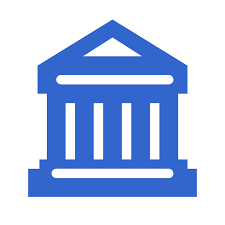 Thesis
I embark on the following tasks:
An investigation of Hobbes and Hume to understand institutions in terms of civil government and property
An analysis of contemporary work pertaining to institutions and issues of collective action
An application of theoretical frameworks to modern-day technology in effort to resolve problems of human behavior
I rely on game theory and economic principles to guide my examinations.
[Speaker Notes: Wont be talking about hume in this presentation]
Historical
One of the thinkers I investigate is Thomas Hobbes and his Leviathan.  The main points of his theory are the following:
State of Nature 
Laws of Nature
The Sovereign and the Commonwealth
How the transition from 1 - 3 takes place
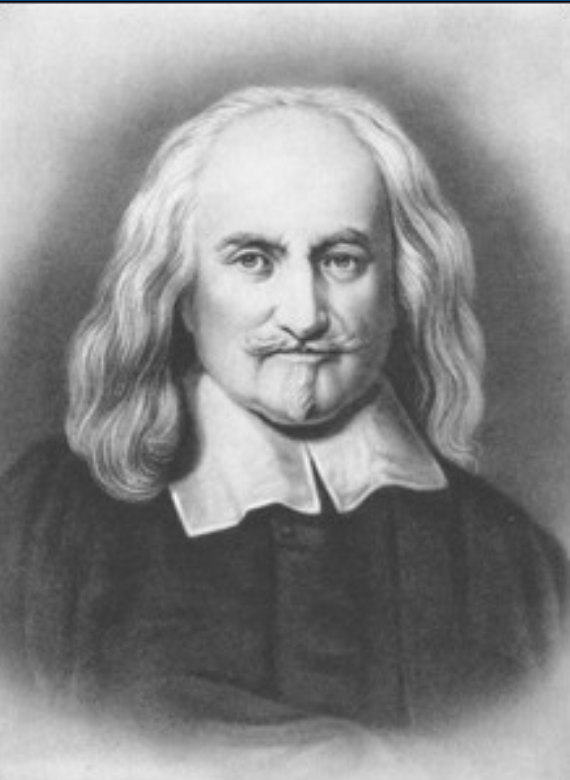 [Speaker Notes: Establishment of civil gov’t crucial institution
Implications of this institution - what does this permit to take place]
Game Theory
To Hobbes I apply a game theoretic analysis to model his SON versus Commonwealth. This requires the following assumptions:
Humans are rational agents
They are utility-maximizers
They are self-interested
People have common goals and desires for resources
Goods exist under a scarcity
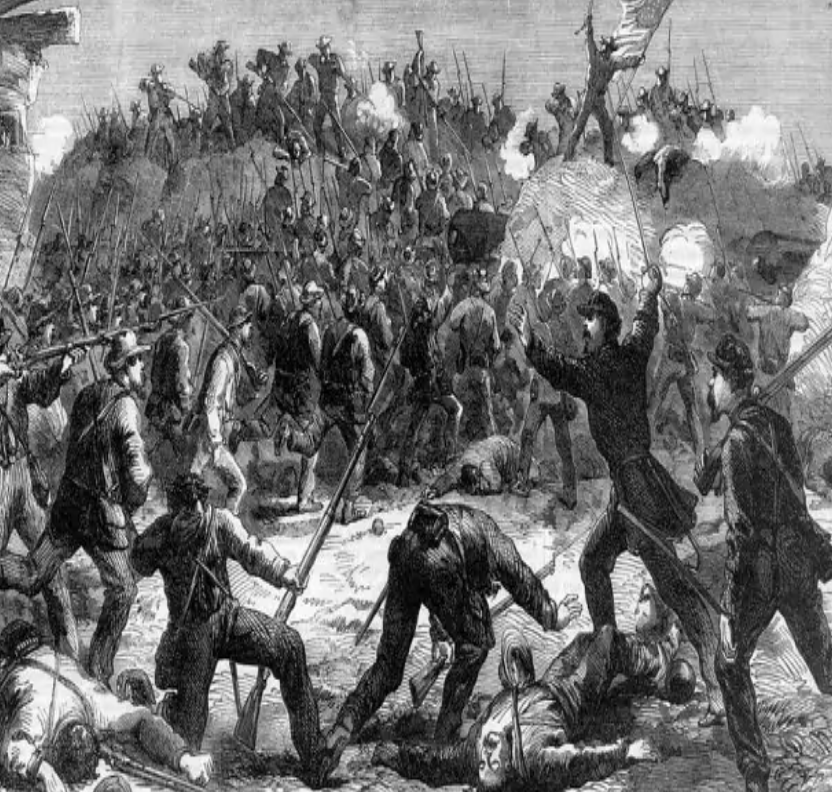 Prisoners’ Dilemma
Cooperate = coexist and work with neighbor; increases chances of survival
Defect = steal from neighbor; decrease chances of survival
[Speaker Notes: Cooperate = don’t vandalize neighbor’s property etc. but also do not have the fear that neighbor will steal property

Find Nash first, then strategy]
Prisoners’ Dilemma
Both players are led to exist at the Pareto inferior outcome

Defecting is also a strongly dominant strategy
[Speaker Notes: This is rational - define pareto inferior/superior

People are incentivized to attack their neighbor and steal his property, but this leads to everyone being worse off

Give context of state of nature]
Problems in SON
Non-cooperation/defection is an issue without institutions
People will exist at an outcome in which they are worse off, given the assumptions that they are rational agents and utility maximizers
Dominant strategy is to defect 
Communication has no bearing and alone cannot encourage cooperation
Implication: Without at least some central institution to enforce rights and incentivize behaviors, people will move to a lower equilibrium on the payoff matrix
The Commonwealth
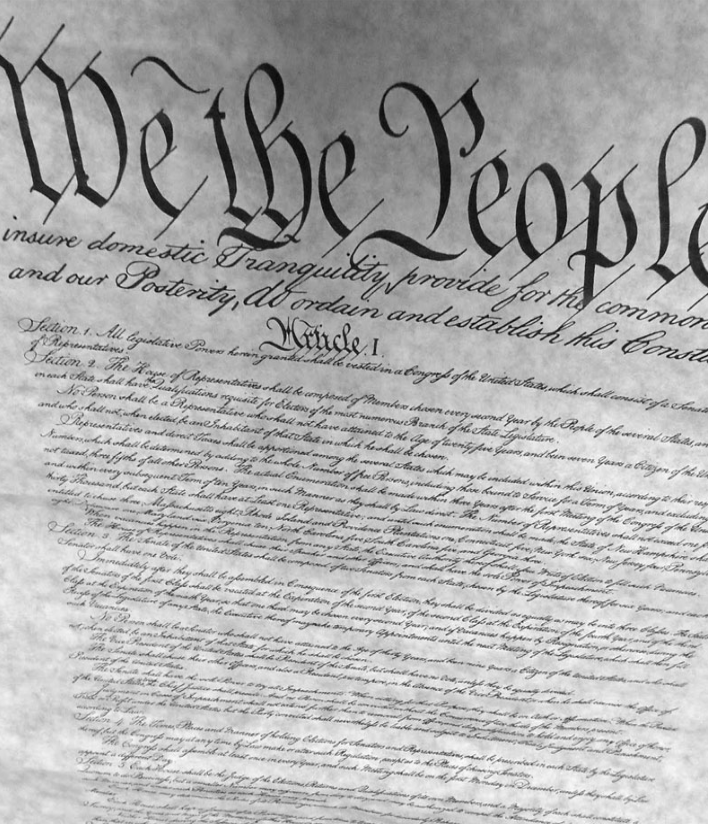 The only way to transition out of a State of Nature is to create social contracts and recognize some form of a central institution for enforcement - Social Contract Theory
This means changing the payoff structure such that people will want to cooperate with one another
A Cooperation Game
Outcome in the Commonwealth is Pareto superior, with the strongly dominant strategy being to cooperate
The Commonwealth
[Speaker Notes: Nash is upper left - you don’t have fear that neighbor will steal your property, etc.
DS is to cooperate - if player 2 cooperates and player 1 defects, bad in the context of commonwealth - player 1 goes to jail or gets a fine and player 2 experiences inconvenience
Nash is pareto optimal]
The Commonwealth
When there is some form of a central institution precluding certain behaviors (stealing, attacking neighbor, etc.), people will be incentivized to cooperate and will move to a Pareto optimal equilibrium
In the real world this means people will respect their neighbor’s property and create efficiency in production (patents, etc.)
II. Contemporary Ideas
Norms
Coordination
Goods
Prisoners’ Dilemma
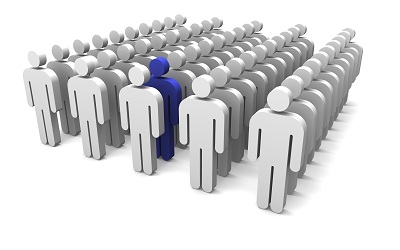 [Speaker Notes: If time permits - Hardin, Oppenheimer, Margalit]
III. Modern Applications
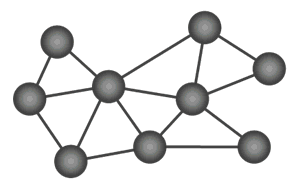 This idea of using institutions translates into modern-day, where we can implement certain technologies to correct for issues of defection/non-cooperation.
Modern-day Solutions
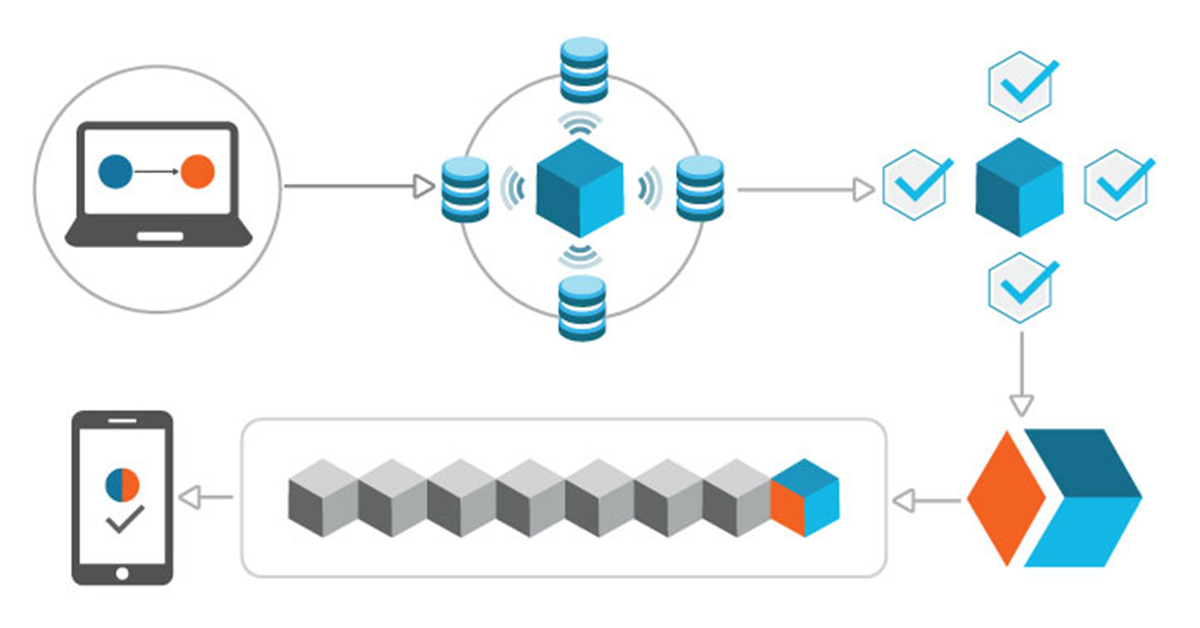 [Speaker Notes: Blockchain: definition, use-cases]
How Blockchain Functions as an Institution
This technology creates a sense of trust between parties, and enforces interactions securely and accurately.  It mitigates any defection that may prevent or occur within a mutually improving exchange.
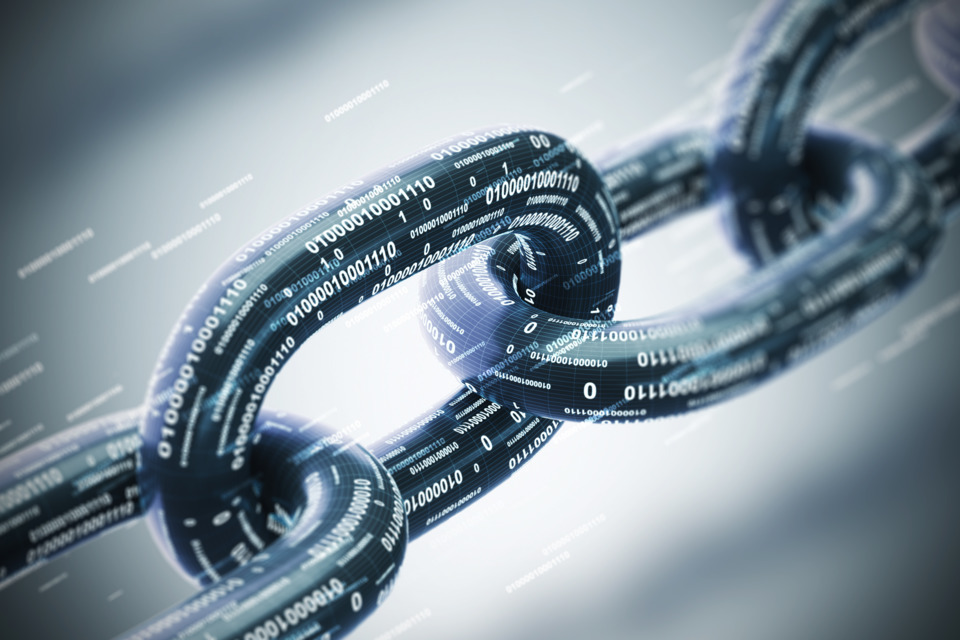 [Speaker Notes: Refer to essay]
IV. Conclusion
Problems of non-cooperation/defection exist due to incentive structure
Institutions can correct for some of these troubles
Technology as a viable solution and institution
[Speaker Notes: Recap]